METODE PENGAJARAN 
BAHASA INDONESIA
PROGRAM DARING KOLABORATIF 2023
STKIP SINGKAWANG-IAIS SAMBAS
Model Pembelajaran Problem Based Learning
Model Pembelajaran 
Problem Based Learning
Model problem based learning atau pembelajaran berbasis masalah adalah model pembelajaran yang menyajikan masalah sehingga merangsang peserta didik untuk belajar. Dalam kelas yang menerapkan pembelajaran ini, peserta didik bekerja dalam tim untuk memecahkan masalah dunia nyata (real word).
Pembelajaran dengan model ini merupakan pembelajaran yang menantang peserta didik untuk “belajar bagaimana belajar” bekerja secara berkelompok untuk mencari solusi dari permasalahan dunia nyata. Masalah yang diberikan ini digunakan untuk mengikat peserta didik pada rasa ingin tahu terhadap pembelajaran yang dimaksud. Masalah diberikan kepada peserta didik, sebelum peserta didik mempelajari konsep atau materi yang berkenaan dengan masalah yang harus dipecahkan (Daryanto, 2014).
KONSEP PBL
Menurut Bridges (Wasonowati, dkk, 2014) model problem based learning diawali dengan penyajian masalah, kemudian siswa mencari dan menganalisis masalah tersebut melalui percobaan langsung atau kajian ilmiah. Melalui kegiatan tersebut aktivitas dan proses berpikir ilmiah siwa menjadi lebih logis, teratur dan teliti sehingga mempermudah pemahaman konsep.
Menurut Suradijono (Syafi’I, dkk, 2004), pembelajaran berdasarkan masalah merupakan suatu pendekatan pembelajaran dimana siswa mengerjakan permasalahan yang autentik dengan maksud untuk menyusun pengetahuan mereka sendiri, mengembangkan inkuiri dan keterampilan berpikir tingkat lebih tinggi, mengembangkan kemandirian dan percaya diri.
TUJUAN PBL
Tujuan belajar dengan menggunakan problem based learning terkait dengan penguasaan materi pengetahuan, keterampilan menyelesaikan masalah, belajar multidisiplin dan keterampilan hidup.
TUJUAN PBL
Pembelajaran dengan model problem based learning memungkinkan siswa untuk terlibat dalam mempelajari hal-hal, antara lain:
Permasalahan dunia nyata
Keterampilan berpikir tingkat tinggi
Keterampilan menyelesaikan masalah
Belajar antardisiplin ilmu
Belajar mandiri
Belajar menggali informasi
Belajar bekerjasama
Belajar keterampilan berkomunikasi
Karakteristik 
Model Pembelajaran Problem Based Learning
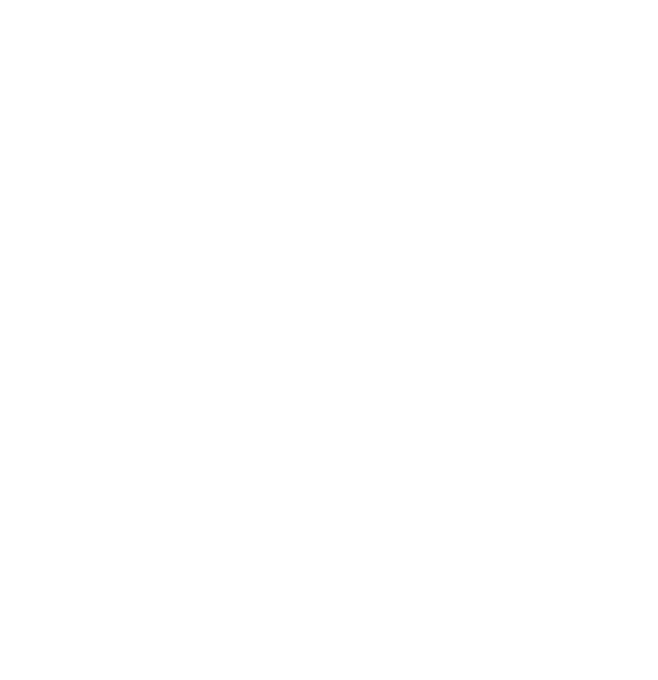 Arifin (dalam Pratiwi, dkk, 2014), menyatakan bahwa ada tiga ciri utama pembelajaran berbasis masalah:
merupakan rangkaian aktivitas pembelajaran, artinya dalam impelementasinya ada sejumlah kegiatan yang harus dilakukan peserta didik. Dalam pembelajaran berbasis masalah, menuntut peserta didik secara aktif terlibat berkomunikasi, mengembangkan daya pikir, mencari dan mengolah data serta menyusun kesimpulan bukan hanya sekedar mendengarkan, mencatat, atau menghafal materi pembelajaran;
aktivitas pembelajaran diarahkan untuk menyelesaikan masalah. Tanpa masalah pembelajaran tidak akan terjadi;
pemecahan masalah dilakukan dengan pendekatan berpikir ilmiah.
Karakteristik Model Pembelajaran Problem Based Learning
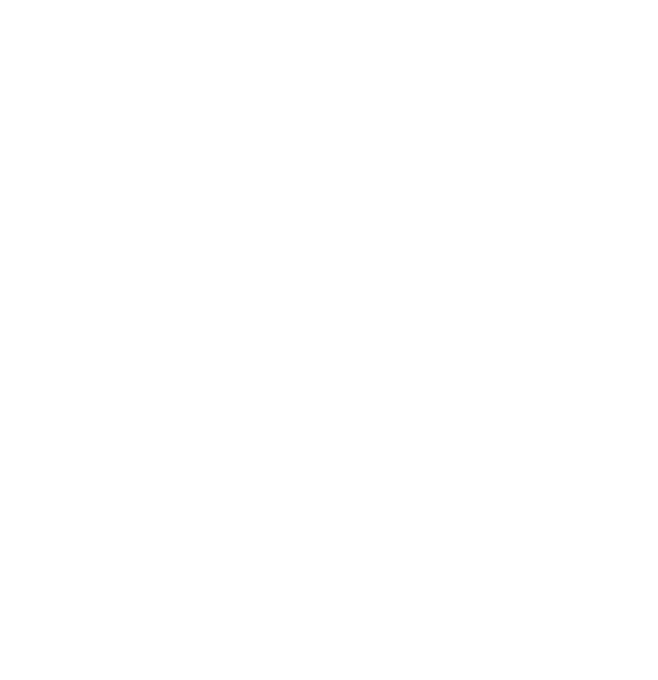 Sears dan Hersh (dalam Sumarmo, dkk, 2011) mengemukakan beberapa karakteristik model problem based learning:
Masalah harus sesuai dengan kurikulum.
Masalah bersifat tak terstruktur, solusi tidak tunggal dan prosesnya bertahap.
Siswa memecahkan masalah dan guru sebagai fasilitator.
Siswa diberi panduan untuk mengenali masalah dan bukan formula untuk memecahkan masalah
Penilaian berbasis performa autentik.
Kelemahan Model Pembelajaran Problem Based Learning
Kelebihan Model Pembelajaran Problem Based Learning
Sanjaya (dalam Kusprianto dan Siagian, 2013) menyatakan bahwa pembelajaran problem based learning memiliki beberapa kelebihan yaitu:
Teknik yang cukup bagus untuk lebih memahami isi pelajaran.
Dapat menantang kemampuan siswa.
Dapat meningkatkan aktivitas pembelajaran siswa.
Dapat membantu siswa bagaimana mentrasfer pengetahuan mereka untuk memahami masalah dalam kehidupan nyata.
Manakala siswa tidak memiliki minat atau tidak memiliki kepercayaan bahwa masalah yang dipelajari dapat dipecahkan, maka mereka akan enggan untuk mencoba.
Keberhasilan strategi pembelajaran melalui pemecahan masalah membutuhkan cukup waktu untuk persiapan.
Untuk mengatasi kelemahan tersebut maka guru sebaiknya membuat persiapan yang matang sebelum menerapkannya. Guru juga sebaiknya menjelaskan secara detail agar siswa memahami permasalahan yang akan dipecahkan. Selain itu, guru juga harus mampu membangun kepercayaan diri siswa untuk berhasil (Sutirman, 2013).
Tahapan Model Pembelajaran Problem Based Learning
Barret menyusun langkah-langkah pelaksanaan problem based learning, yaitu:
Siswa diberi permasalahan oleh guru berdasarkan pengalaman siswa.
Siswa melakukan diskusi dalam kelompok kecil untuk:
Mengklarifikasi kasus atau masalah yang diberikan
Mendefinisikan masalah
Saling bertukar pendapat berdasarkan pengalaman yang dimiliki
Menetapkan hal-hal yang diperlukan untuk menyelesaikan masalah
Menetapkan hal-hal yang harus dilakukan untuk menyelesaikan masalah
Siswa melakukan kajian secara independen berkaitan dengan masalah yang harus diselesaikan.
Siswa kembali kepada kelompok problem based learning awal untuk melakukan tukar informasi, pembelajaran teman sejawat dan bekerjasama dalam menyelesaikan masalah.
Siswa dibantu oleh guru melakukan evaluasi berkaitan dengan seluruh kegiatan pembelajaran.
Karakteristik Permasalahan 
Dalam Model Problem Based Learning
Karakteristik permasalahan yang dibahas dalam problem based learning menurut Tan (Sani, 2014) adalah sebagai berikut:
Permasalahan dunia nyata yang tidak terstruktur atau kurang terstruktur
Permasalahan yang mencakup beberapa sudut pandang
Permasalahan yang menantang siswa untuk menguasai pengetahuan baru
Rusman (dalam Kuspriyanto dan Siagian, 2013) menyatakan bahwa “Masalah-masalah yang dapat dijadikan sebagai sarana belajar adalah masalah yang memenuhi konteks dunia nyata yang akrab dengan kehidupan sehari-hari siswa.
Selesai
Sumber: https://educhannel.id/blog/artikel/model-pembelajaran-problem-based-learning.html